33-6
These materials are by the Kongki Ka Project and are made available to you under the terms of the Creative Commons Attribution ShareAlike license 4.0.
You have permission to share and redistribute these materials in any format and to make reasonable revisions and adaptations of this translation, provided that:
You include the above licence and source information.
If you redistribute these materials or create derivatives, you must distribute your contributions under the same license as the original.
 
The Holy Bible, Berean Standard Bible, BSB is produced in cooperation with Bible Hub, Discovery Bible, OpenBible.com, and the Berean Bible Translation Committee. This text of God's Word has been dedicated to the public domain.
 
Tibetan text is from the The Holy Bible in Modern Literary Tibetan, New Tibetan Bible translation.
This translation is made available under the terms of the Creative Commons Attribution-NonCommercial-NoDerivatives 4.0 International license.
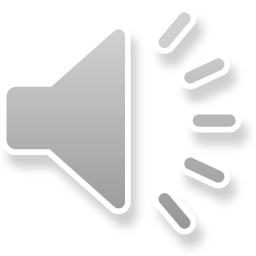 [Speaker Notes: Ch
33 Jesus’ early ministry
1. John the Baptist tells about Jesus - John 1:19-42; John’s last witness - John 3:22-36;
and John in Prison - Luke 3:19-20 (Left Top)
2. Philip and Nathanael - John 1:43-51 (Center Top)
3. Wedding at Cana - John 2:1-12 (Right Top)
4. Nicodemus - John 3:1-21 (Right Bottom)
5. Woman at the Well - John 4:1-42 (Center Bottom)
6. Nobleman’s Son - John 4:46-54 (Left Bottom)
7. Sick man at Pool - John 5:1-47 (Left Center)
8. Jesus in Nazareth - Luke 4:16-30 (Right Center)]
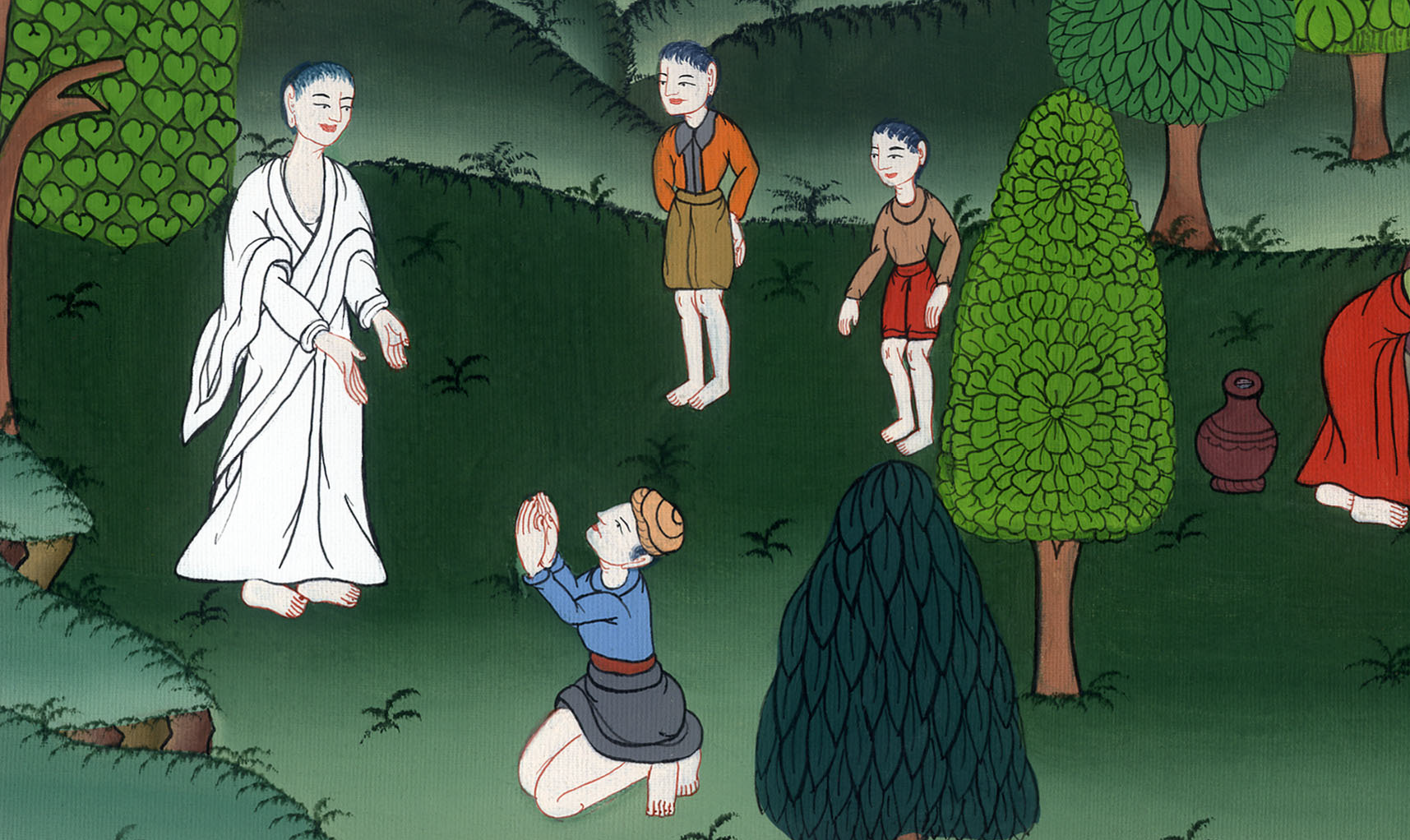 ཡོ་ཧ་ནན 4
སྐྱབས་མགོན་ཡེ་ཤུས་བློན་ཆེན་ཞིག་གི་བུ་གསོས༌པ།
6. Nobleman’s Son - John 4:46-54 (Left Bottom)
ཡོ་ཧ་ནན། 4
སྐྱབས་མགོན་ཡེ་ཤུས་བློན་ཆེན་ཞིག་གི་བུ་གསོས༌པ།
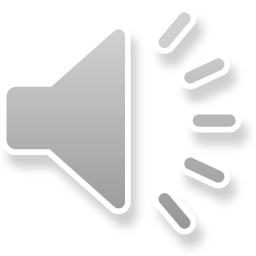 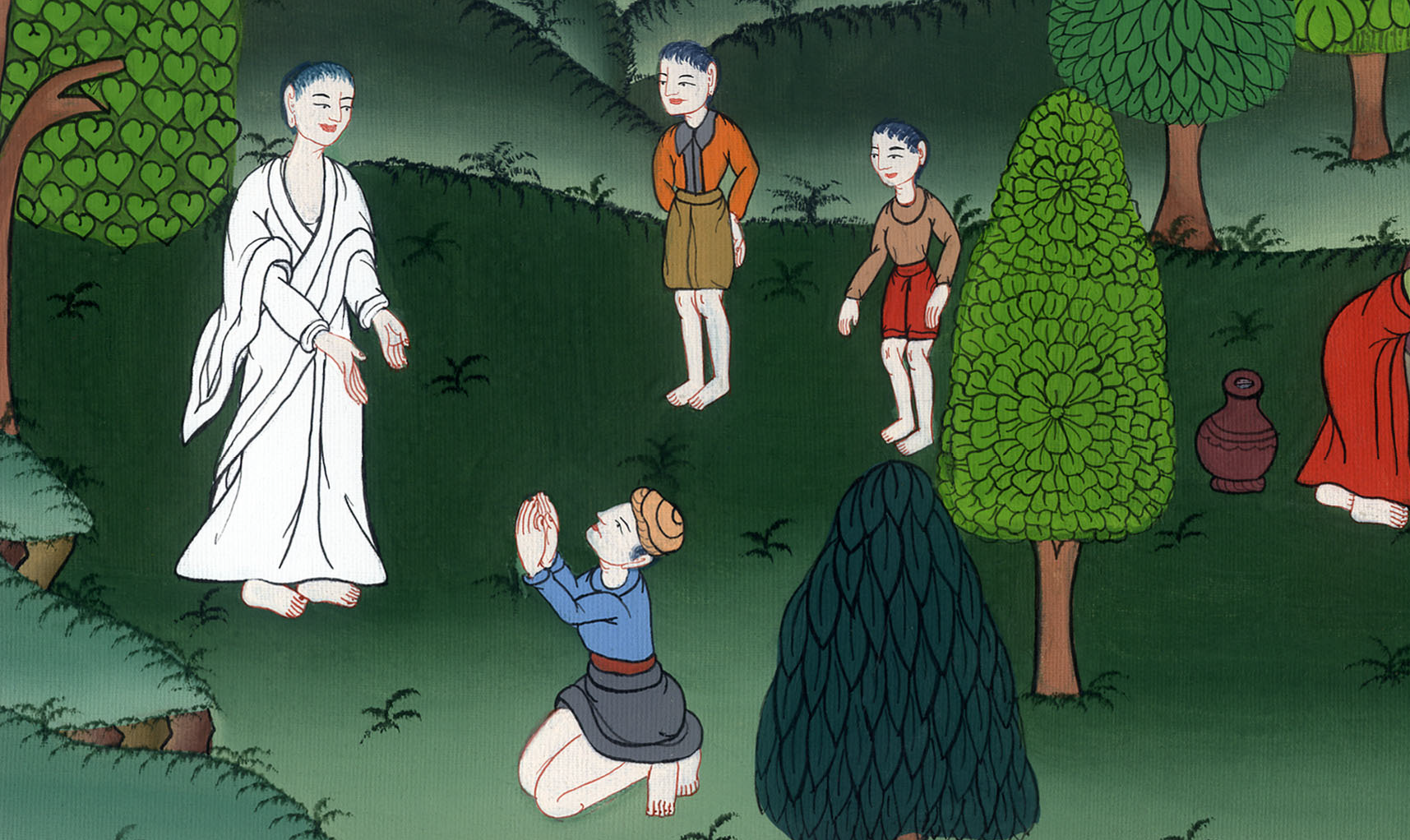 ཡོ་ཧ་ནན 4
སྐྱབས་མགོན་ཡེ་ཤུས་བློན་ཆེན་ཞིག་གི་བུ་གསོས༌པ།
This work is licensed under a Creative Commons Attribution-ShareAlike 4.0 International License
46So once again He came to Cana in Galilee, where He had turned the water into wine. And there was a royal official whose son lay sick at Capernaum.
46དེ་ནས་སྐྱབས་མགོན་ཡེ་ཤུ་སླར་ཡང་ཆུ་རྒུན་ཆང་དུ་བསྒྱུར་མྱོང་བའི་ག་ལིལ་ཡུལ་གྱི་ཀ་ནཱ་རུ་ཕེབས་པ༌དང༌། གནས་དེར་བློན་ཆེན་ཞིག་ཡོད་པའི་བུ་ནི་ཀཱ་ཕར་ན་ཧུམ་དུ་ཡོད་ཅིང་ན་ཚ་བྱུང་བ་རེད།
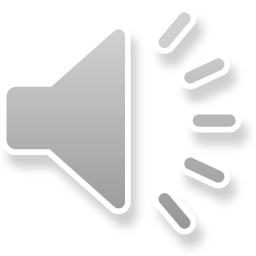 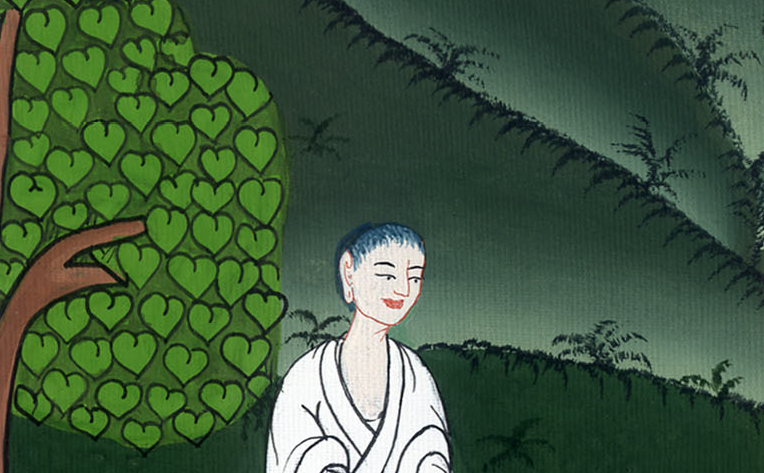 ཡོ་ཧ་ནན 4:46
47When he heard that Jesus had come from Judea to Galilee, he went and begged Him to come down and heal his son, who was about to die.
47བློན་ཆེན་དེས་སྐྱབས་མགོན་ཡེ་ཤུ་ཁོང་ཉིད་ཡ་ཧུ་དཱའི་ཡུལ་ནས་ག་ལིལ་ཡུལ་དུ་ཕེབས་པ་ཐོས་ཏེ་ཁོང་གི་དྲུང་དུ་ཕྱིན༌ཅིང༌། རང་གི་བུ་འཆི་ལ་ཉེ་བས་ཁོང་ཉིད་ཕེབས་ནས་བུ་ཡི་ནད་འཇོམས་པར་ཞུ་བ་ཞུས་པ༌ལ།
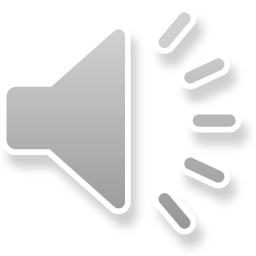 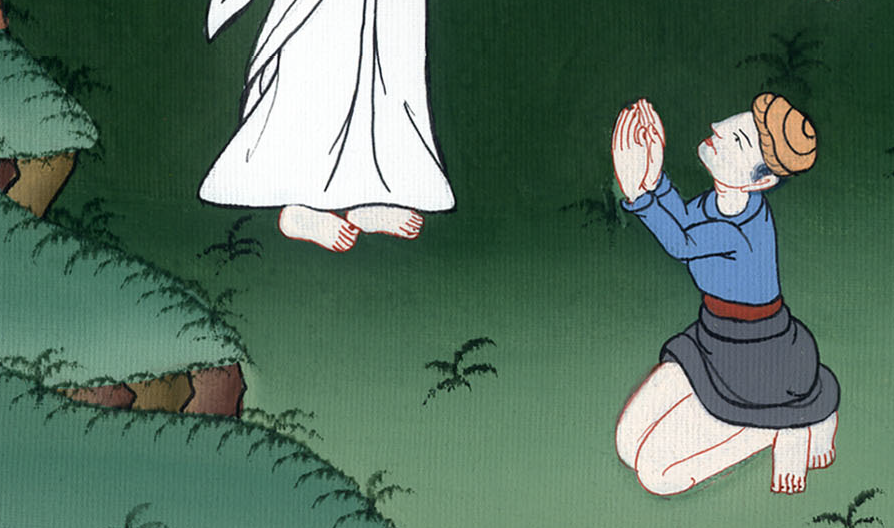 ཡོ་ཧ་ནན 4:47
48Jesus said to him, “Unless you people see signs and wonders, you will never believe.”
49“Sir,” the official said, “come down before my child dies.”
48སྐྱབས་མགོན་ཡེ་ཤུས་བློན་ཆེན་དེ་ལ་འདི་སྐད༌དུ། ཁྱོད་རྣམས་ཀྱིས་གྲུབ་རྟགས་དང་ངོ་མཚར་བའི་དོན་རྣམས་མ་མཐོང་ན་དད་པ་མི་བྱེད་ཅེས་གསུངས་སོ།། 49ཡང་བློན་ཆེན་ན༌རེ། ཇོ་བོ༌ལགས། ཁྱེད་རང་བདག་གི་བུ་མ་ཤི་སྔོན་ལ་ཕེབས་པར་མཛོད་ཅེས་ཞུས་སོ།།
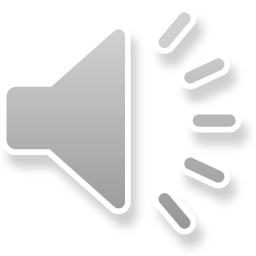 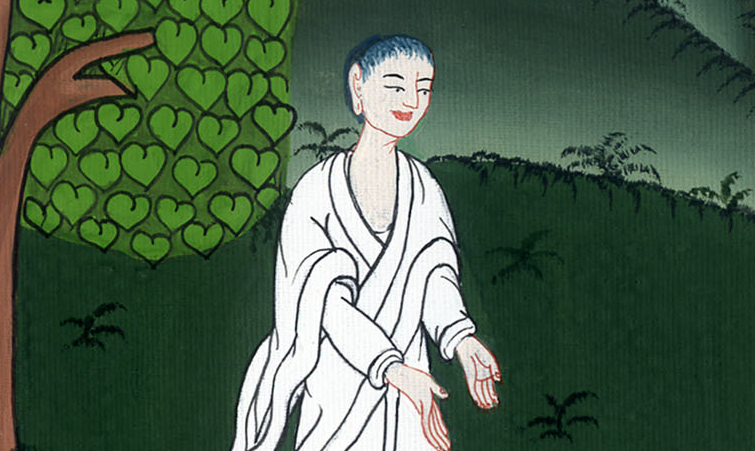 ཡོ་ཧ་ནན 4:48,49
50“Go,” said Jesus. “Your son will live.”
The man took Jesus at His word and departed. 51And while he was still on the way, his servants met him with the news that his boy was alive.
50ཡང་སྐྱབས་མགོན་ཡེ་ཤུས་འདི་སྐད༌དུ། ཕྱིར་སོང་དང་ཁྱོད་ཀྱི་བུ་གསོན་པོར་གནས་ཞེས་གསུངས་པ༌དང༌། བློན་ཆེན་གྱིས་སྐྱབས་མགོན་ཡེ་ཤུས་གསུངས་པའི་བཀའ་ལ་ཡིད་ཆེས་ཏེ་ཕྱིར་ལོག་ཅིང་། 51ལམ་བར་དུ་བློན་ཆེན་དེའི་གཡོག་པོ་རྣམས་ཁོ་རང་བསུ་རུ་ཡོང་ནས་ཁྱེད་ཀྱི་བུ་གསོན་པོར་འདུག་ཅེས་སྨྲས་སོ།།
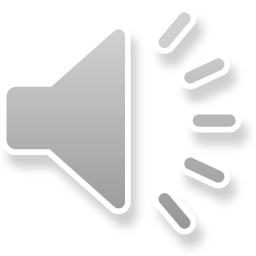 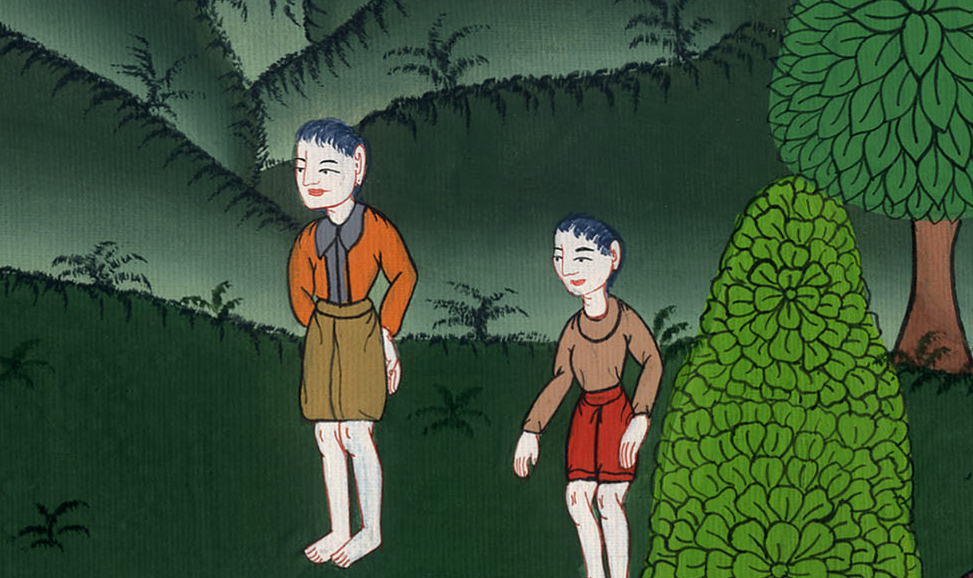 ཡོ་ཧ་ནན 4:50,51
52So he inquired as to the hour when his son had recovered, and they told him, “The fever left him yesterday at the seventh hour. (one o’ clock)”
52དེ་ནས་ཁོས་དུས་ནམ་ཞིག་ལ་སོས་པར་གྱུར་རམ་ཞེས་དྲིས་པ༌ལ། དེ་རྣམས་ན༌རེ། ཁ་སང་ཉིན་གུང་གི་ཆུ་ཚོད་གཅིག་ཙམ་ལ་བུའི་ལུས་ཀྱི་ཚ་བཞག་པའོ་ཞེས་སྨྲས་སོ།།
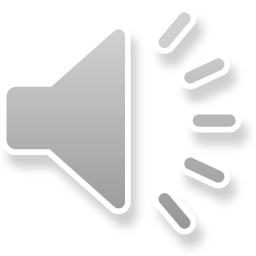 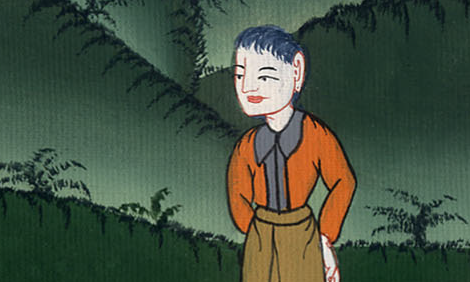 ཡོ་ཧ་ནན 4:52
53Then the father realized that this was the very hour in which Jesus had told him, “Your son will live.” And he and all his household believed.
53དེ་ནས་བློན་ཆེན་གྱིས་ཁ་སང་སྐྱབས་མགོན་ཡེ་ཤུས་ཁྱོད་ཀྱི་བུ་གསོན་པོར་གནས་ཞེས་གསུངས་པའི་དུས་དེར་རང་གི་བུ་སོས་པར་གྱུར་པའང་ཤེས༌ཏེ། ཁོ་དང་ཁྱིམ་མི་ཐམས་ཅད་སྐྱབས་མགོན་ཡེ་ཤུ་ལ་དད་པར་གྱུར་ཏོ།།
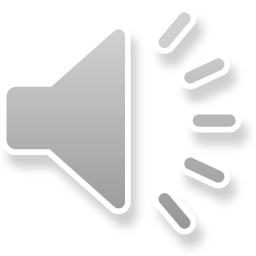 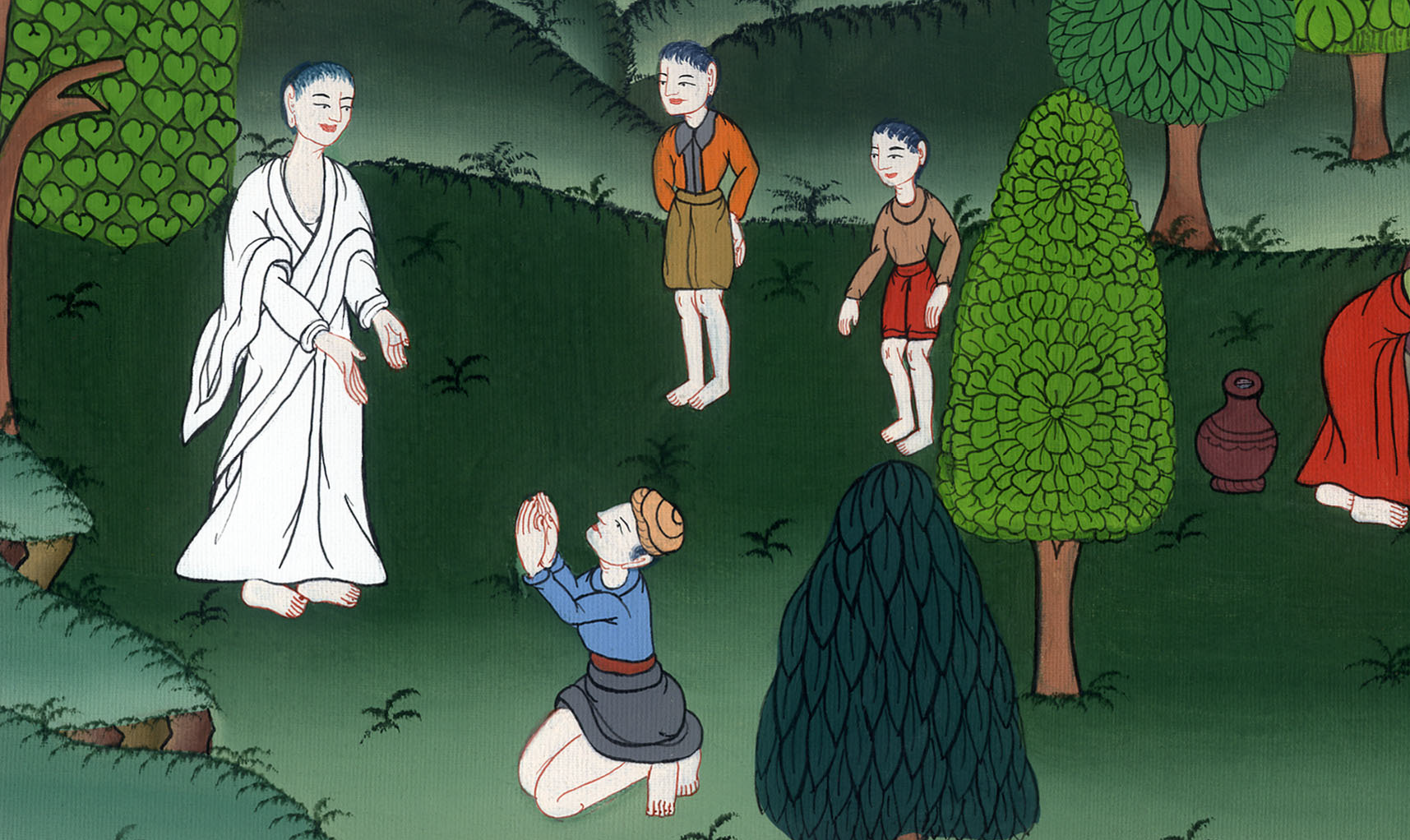 ཡོ་ཧ་ནན 4:53